NHERI GSC July General Meeting
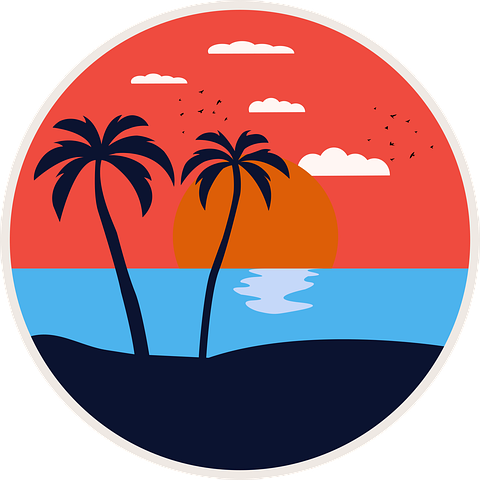 JULY 
SOCIAL
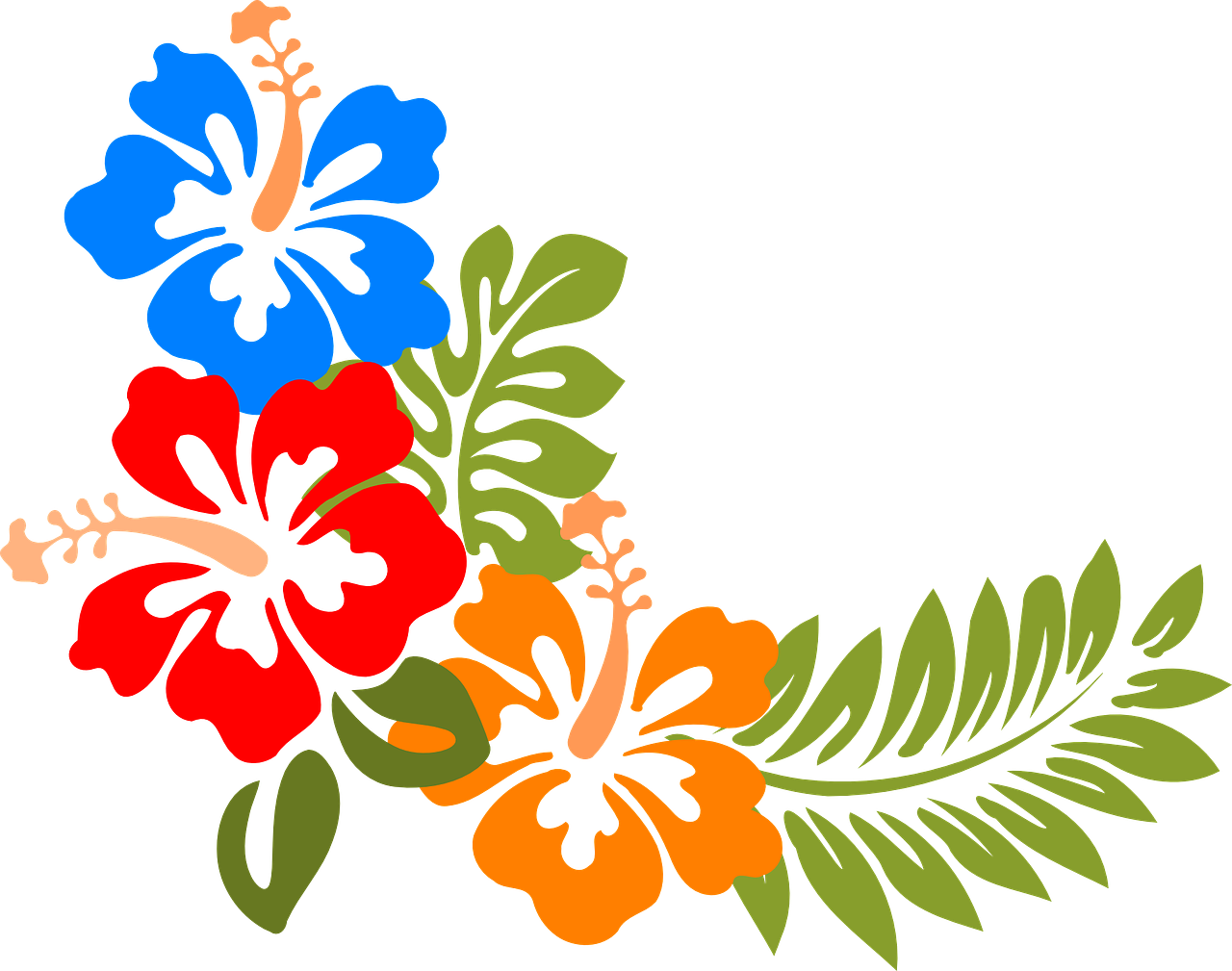 Agenda
11:00-11:05	Introduction/Announcements
11:05-11:15	Individual Speed Meeting
11:15-11:30	Team Scavenger Hunt
11:30-12:00	Team Pictionary
12:00		Wrap-up
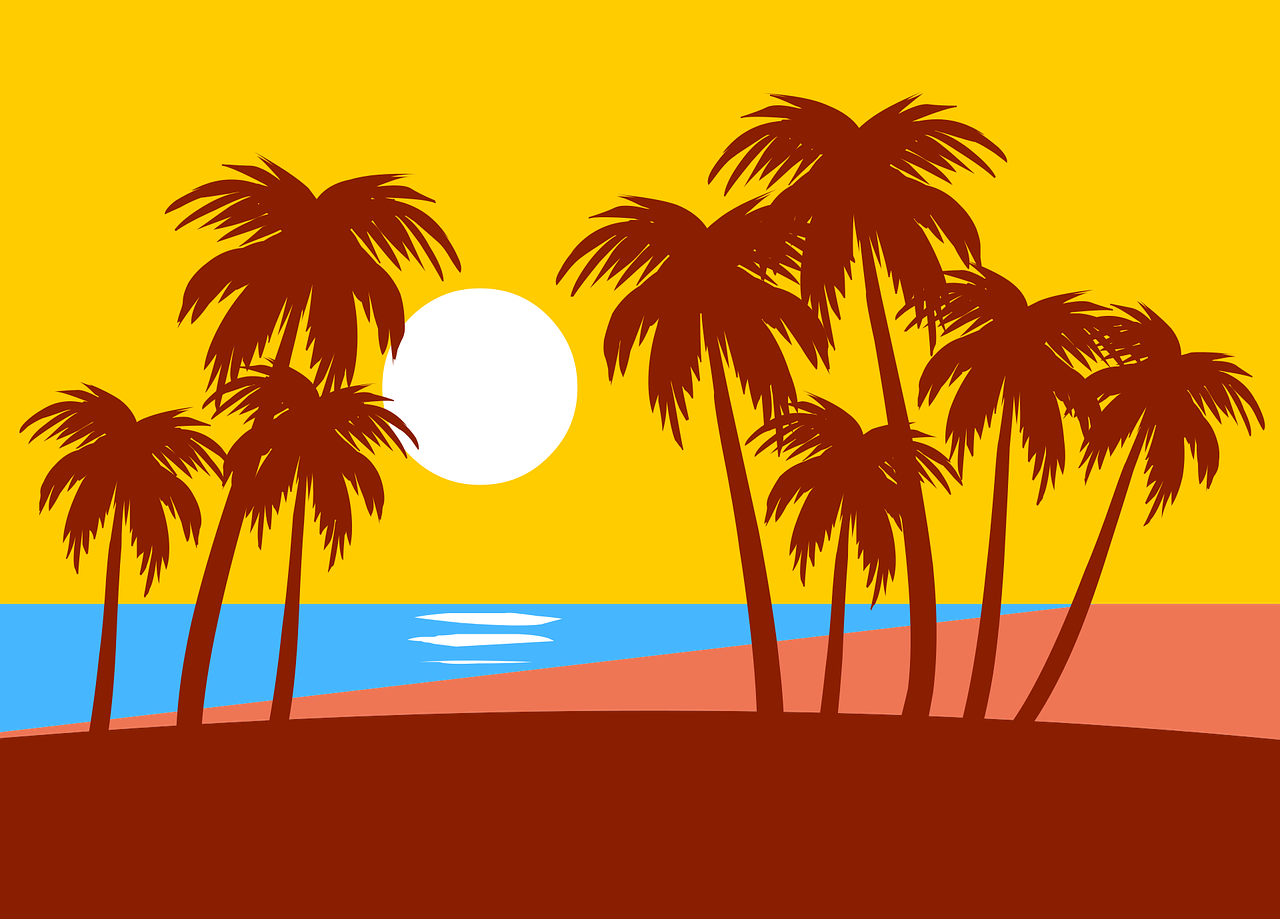 Speed Meeting Rules
Directions
Prizes
Read prompt.
30 seconds to enter assigned breakout room. 
2 minutes for everyone to give first name and  answer ice breaker question.
30 seconds to return to main room.
A number generator will be used to identify a group.
All members of that group will then have 30 seconds to type in the name of another group member and their answer to the prompt they shared in the breakout room.
The first group member to successfully share this information wins an ice cream break!
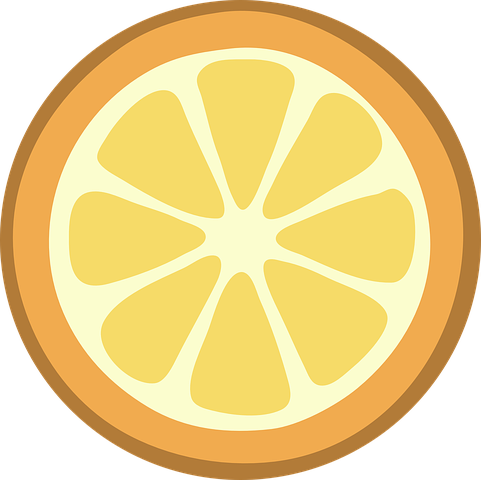 What IS YOUR DREAM JOB?
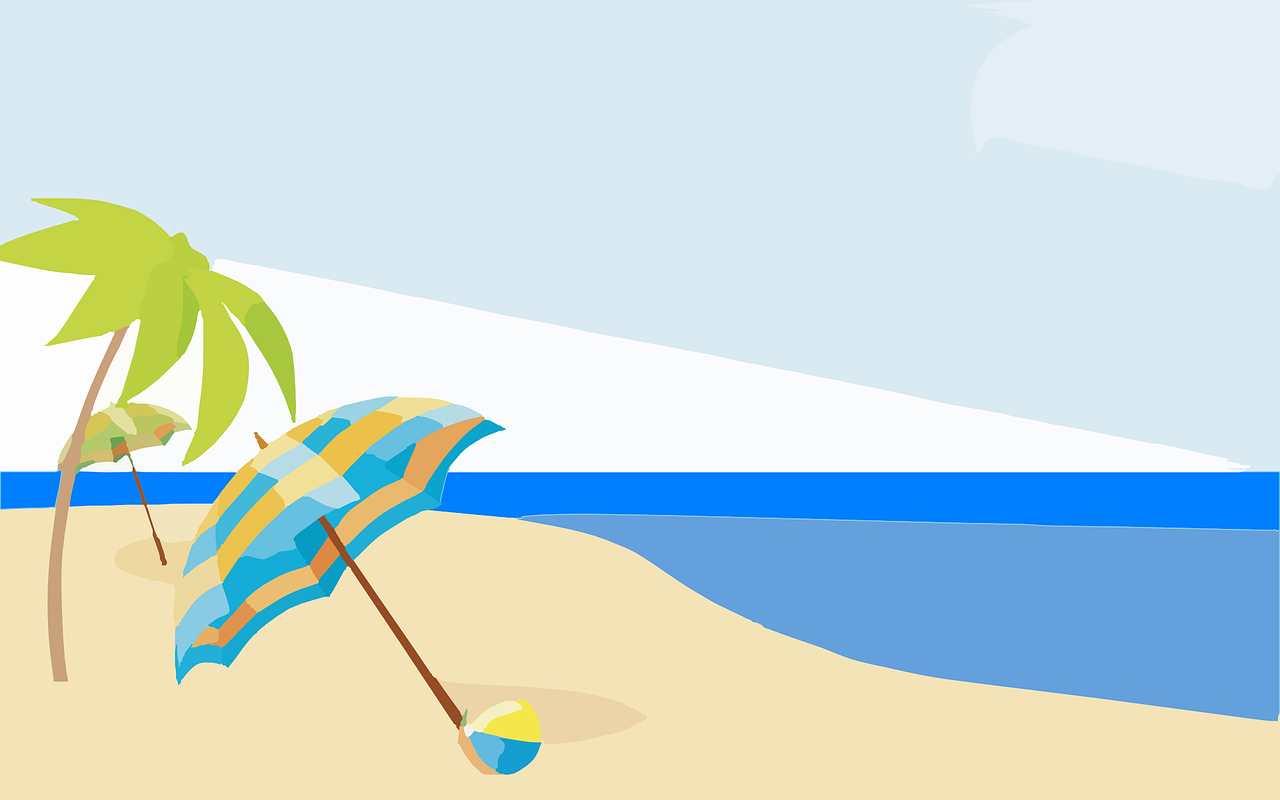 Speed Meeting Round#1
Prizes
A number generator will be used to identify a group.
All members of that group will then have 30 seconds to type in the name of another group member and their answer to the prompt they shared in the breakout room.
The first group member to successfully share this information wins an ice cream break!
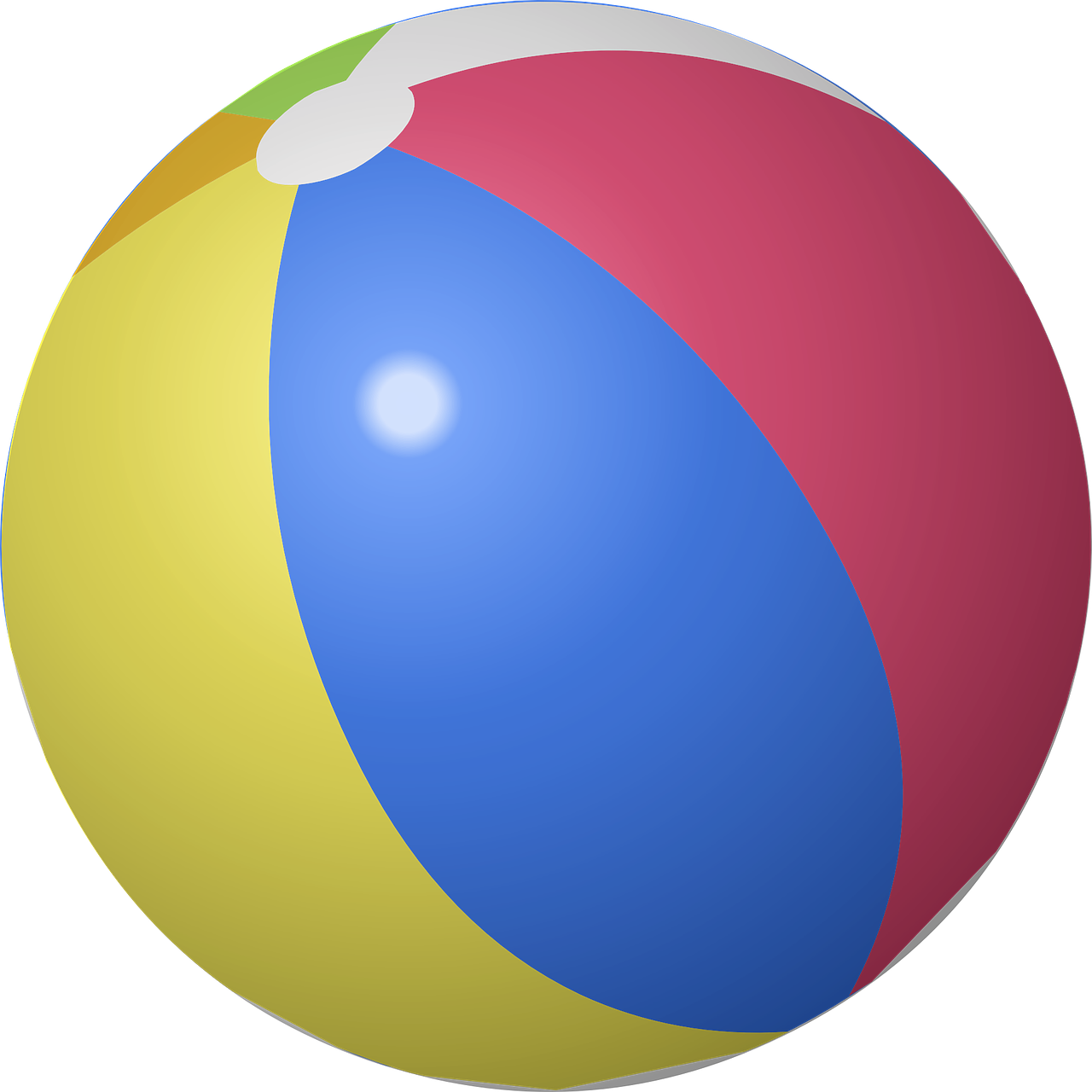 WHERE DO YOU SEE YOURSELF IN TEN YEARS?
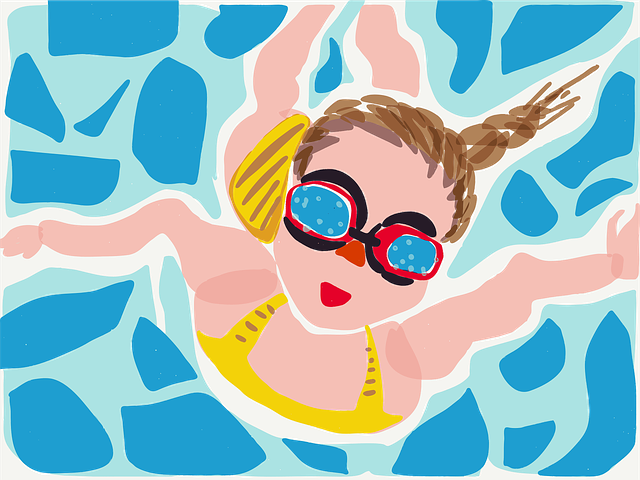 Speed Meeting Round#2
Prizes
A number generator will be used to identify a group.
All members of that group will then have 30 seconds to type in the name of another group member and their answer to the prompt they shared in the breakout room.
The first group member to successfully share this information wins an ice cream break!
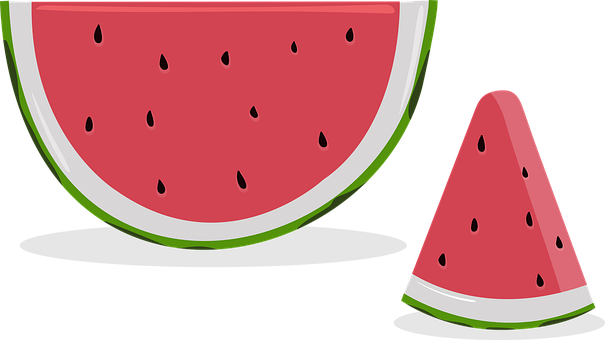 What’s your Favorite Book?
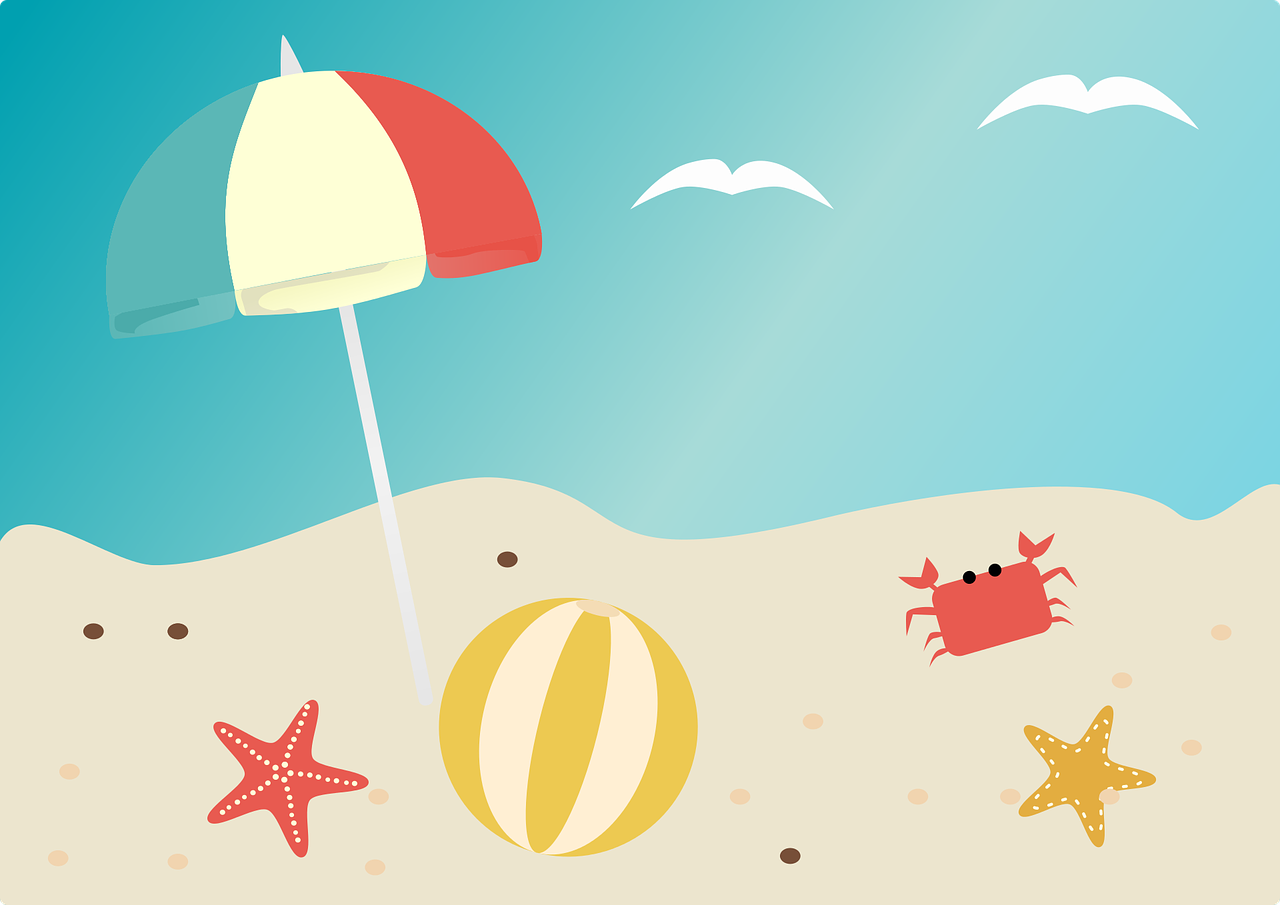 Speed Meeting Round#3
Prizes
A number generator will be used to identify a group number.
All members of that group will then have 30 seconds to type in the name of another group member and their answer to the prompt they shared in the breakout room.
The first group member to successfully share this information wins an ice cream break!
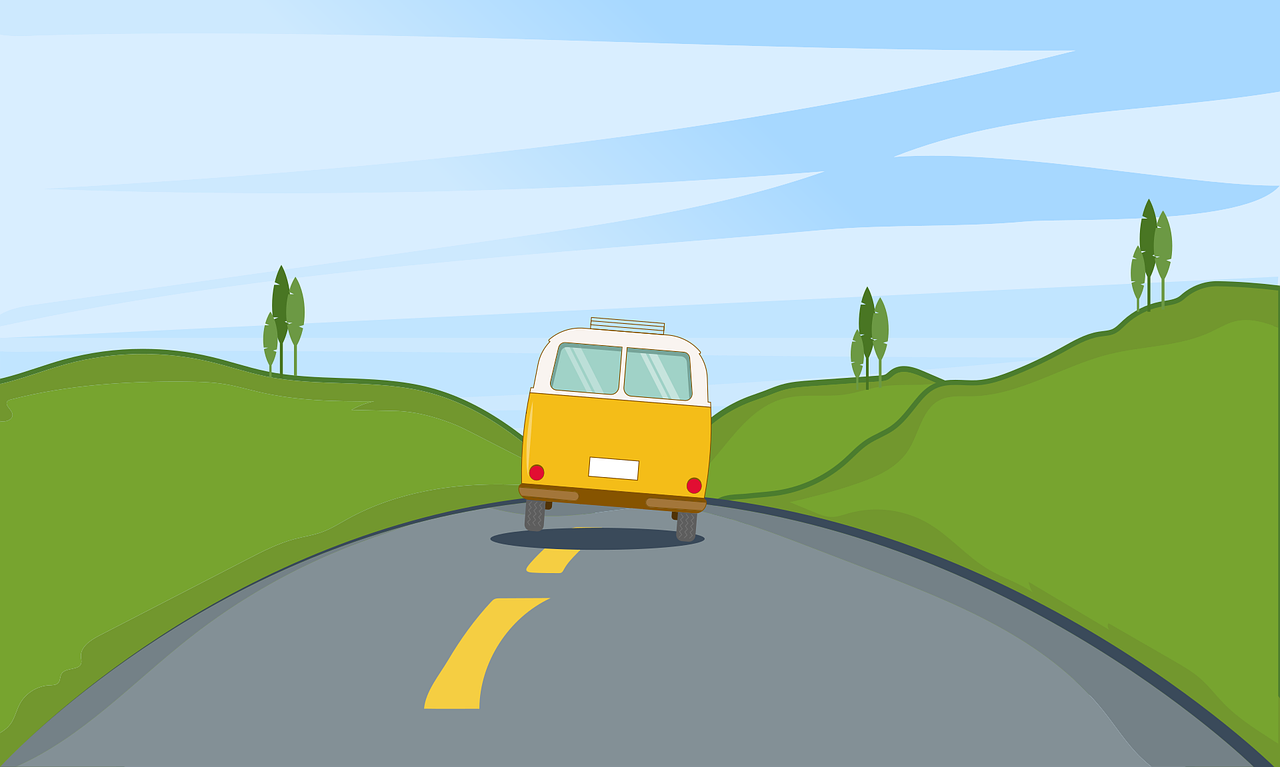 Scavenger Hunt
Directions
Prizes
Take a screenshot of scavenger hunt list.
30 seconds to enter randomly assigned breakout room.
9 minutes for team to assemble as many items on list as possible.
30 seconds to return to main room.
The team that finds and shows the most items among their group members wins!
Each group member of the winning team will receive an ice cream break.
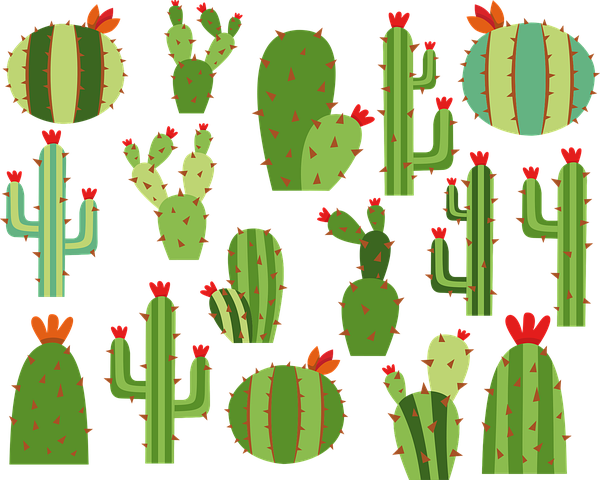 Scavenger Hunt List
Dice
Pair of boot
Dumbbells
Cat
Article on your computer from 2010
3D printer
Conference poster pre-COVID
Memorabilia
Laptop
Sheet Music (non-digital)
Social Science (bound text)
Conference badge post-COVID
VCR
Tennis racket
Sand pail
Hard hat
Non-scientific book 
Collection of Lego minifigures
ID access card
Outdoor Garden
Charger
Expired food products
Trumpet
Pair of sneakers
UNO (bonus point for SpongeBob Edition)
Sport ball
Analog clock
Boxing gloves
Collection of rocks
Cookie jar
Microwave
Barbeque Grill
Indoor plant
Something fuchsia
Flute
Yoga mat
Pipette
Pool noodle
Nail polish
Framed picture
Recycling bin
Sony Walkman
Magazine (print)
Lab eye protection
Dog
Beachball
Paperclip
Sand
French horn
Teacup
Dominoes
Seashell
Screenshot of MATLAB 
Greeting card (not digital)
Kayak
Guitar
Science (bound text)
Bearded Dragon
Collection of football cards
iPod
Scavenger Hunt Prize
Prize
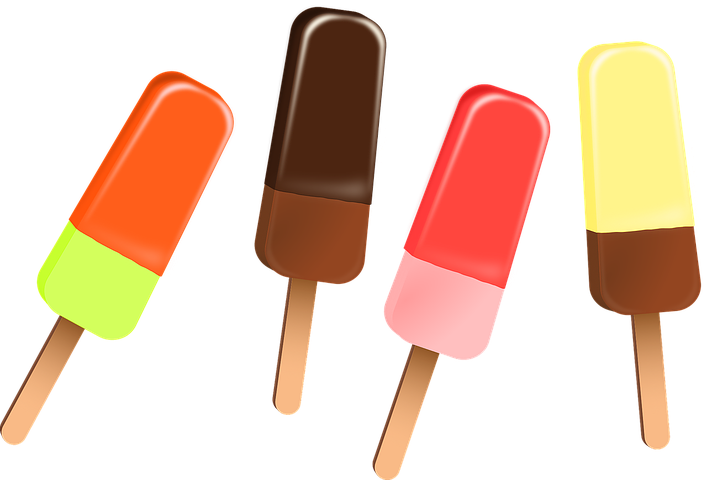 The team that finds and shows the most items for their group member wins!
Each group member of the winning team will receive an ice cream break.
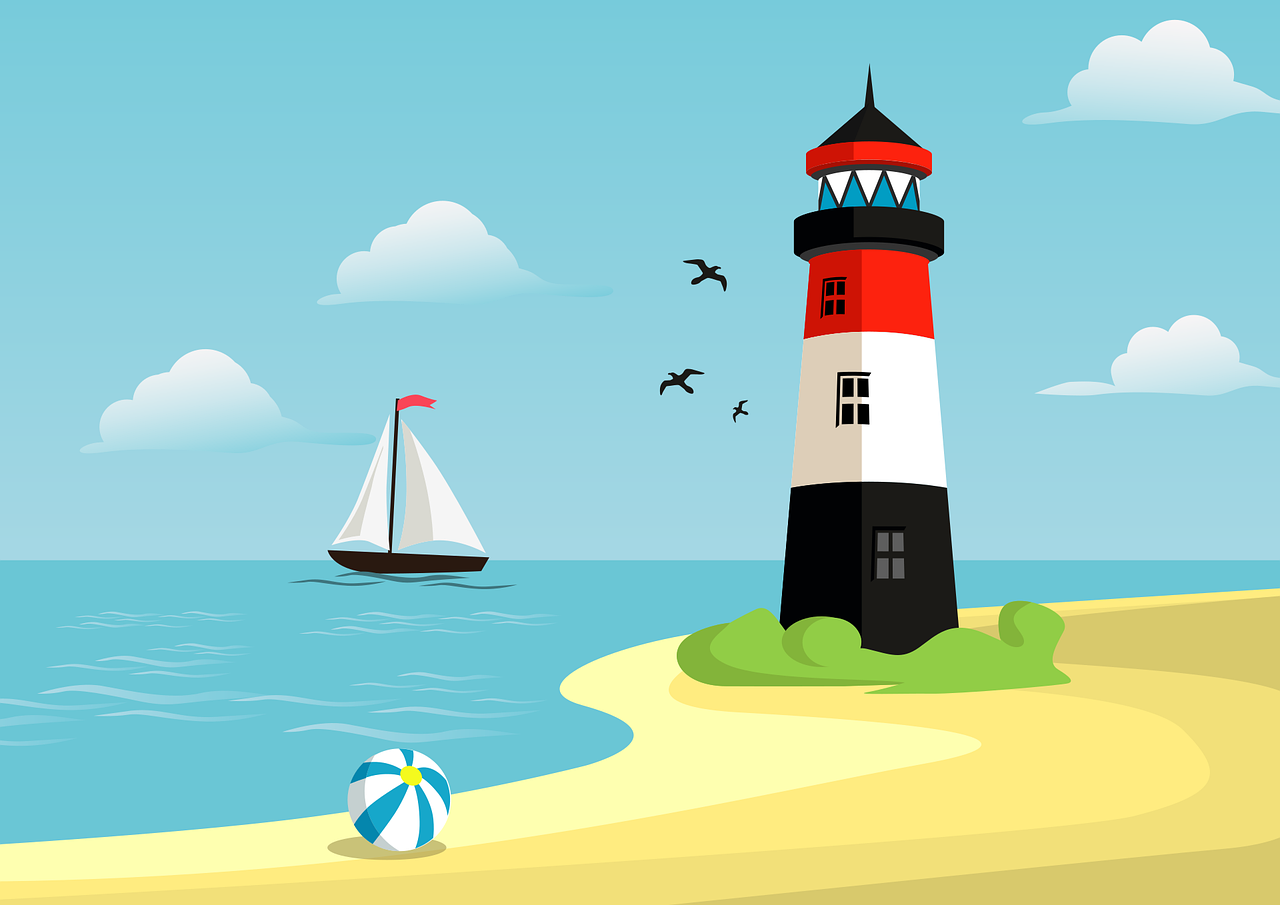 Pictionary
Moderator Directions
Breakout Room Directions
Open breakout rooms but DO NOT ENTER!
Ask for a volunteer from each group to moderate.
Moderators will take a screen shot of Pictionary Words.
Moderator will use private chat in the breakout room to communicate with the drawer what word they will draw.
Moderators will select each drawer.
Moderator will keep time for each draw (60 seconds).
Moderators will keep score.
The drawer will share their screen and using the whiteboard function, draw a picture to represent the word in their breakout room that the moderator shares via private chat.
If word is shared in main chat. Another word must be selected.
You will have 1 minute for each turn.
Guessers must type their answers in CHAT.
The Moderator will award a point if the word is successfully shared in CHAT and pick the next drawer.
Pictionary Prize
Prize
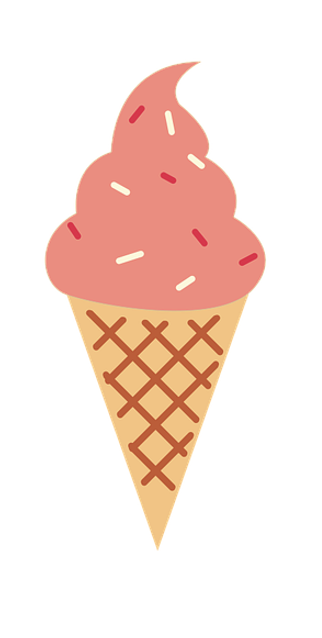 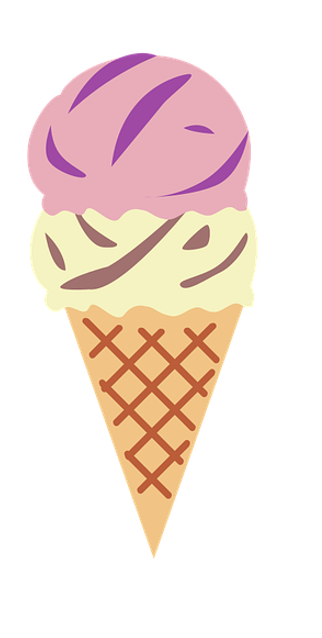 The team that successfully guesses the most words, and thus, earns the most points, wins!
Each group member of the winning team will receive an ice cream break.
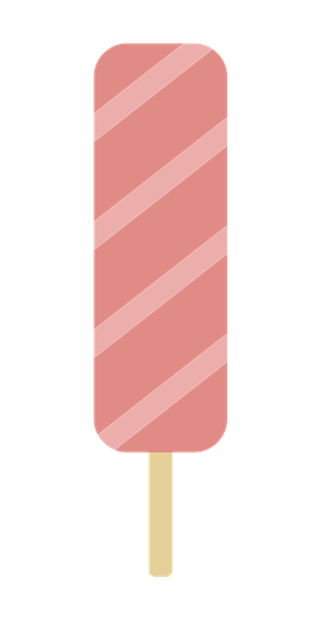 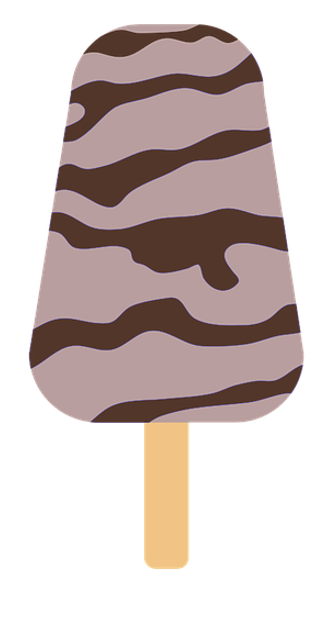 Future Meeting Dates
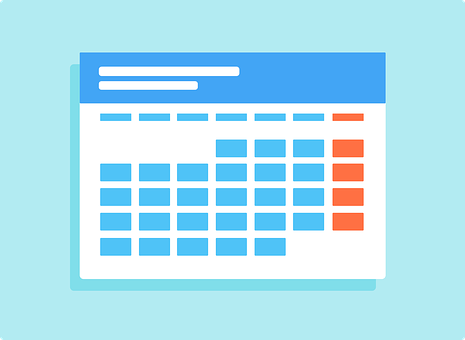 3rd Friday of every month at 11:00am
CST
August
19
Upcoming Workshops
9/9 Post-Disaster 
Reconnaissance 
Workshop 
1-3 pm CT
https://bit.ly/NHERIGSC_PDRW


9/23 DEI Workshop
11 am-1 pm CT
https://bit.ly/NHERIGSC_DEI
NHERI GSC
September Workshops
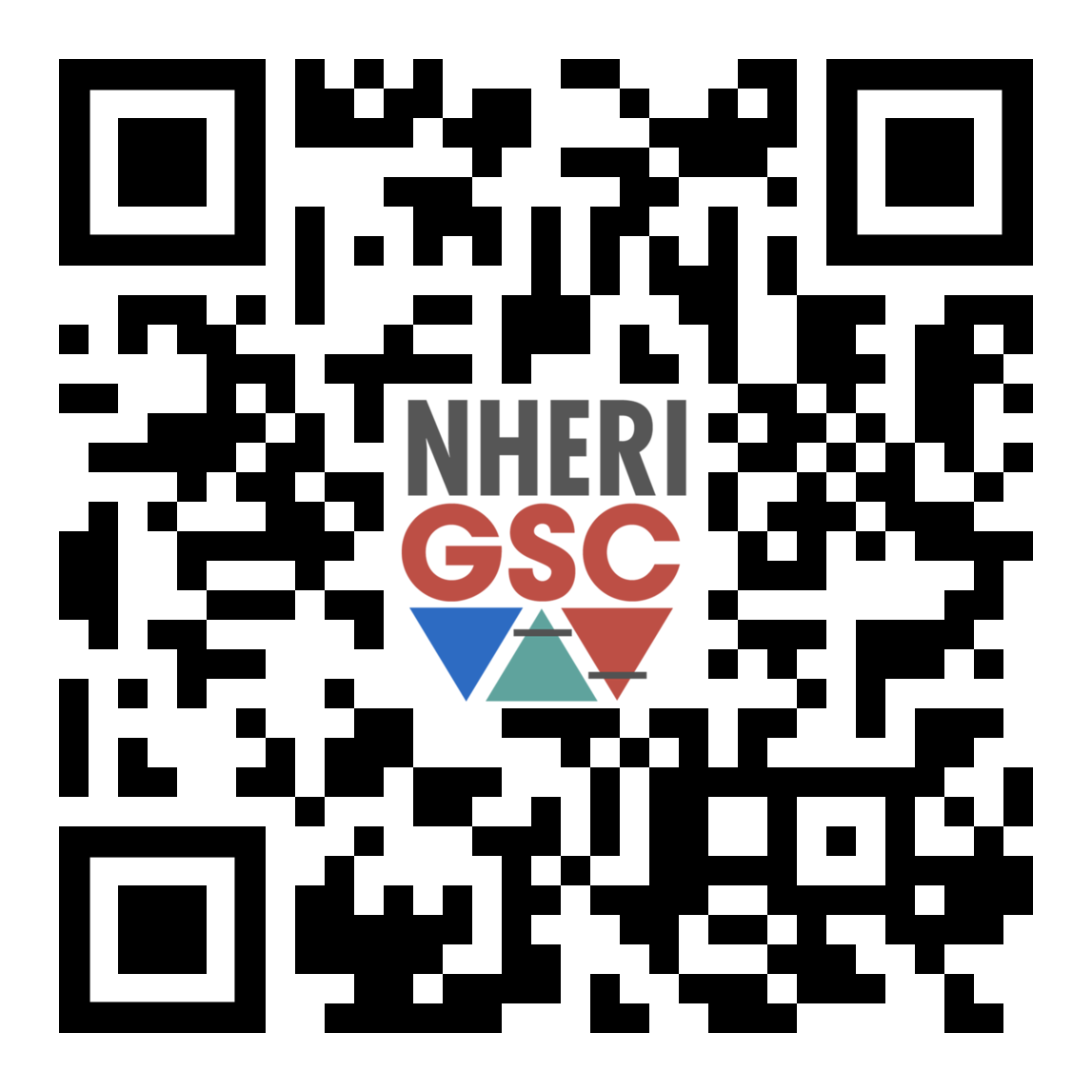 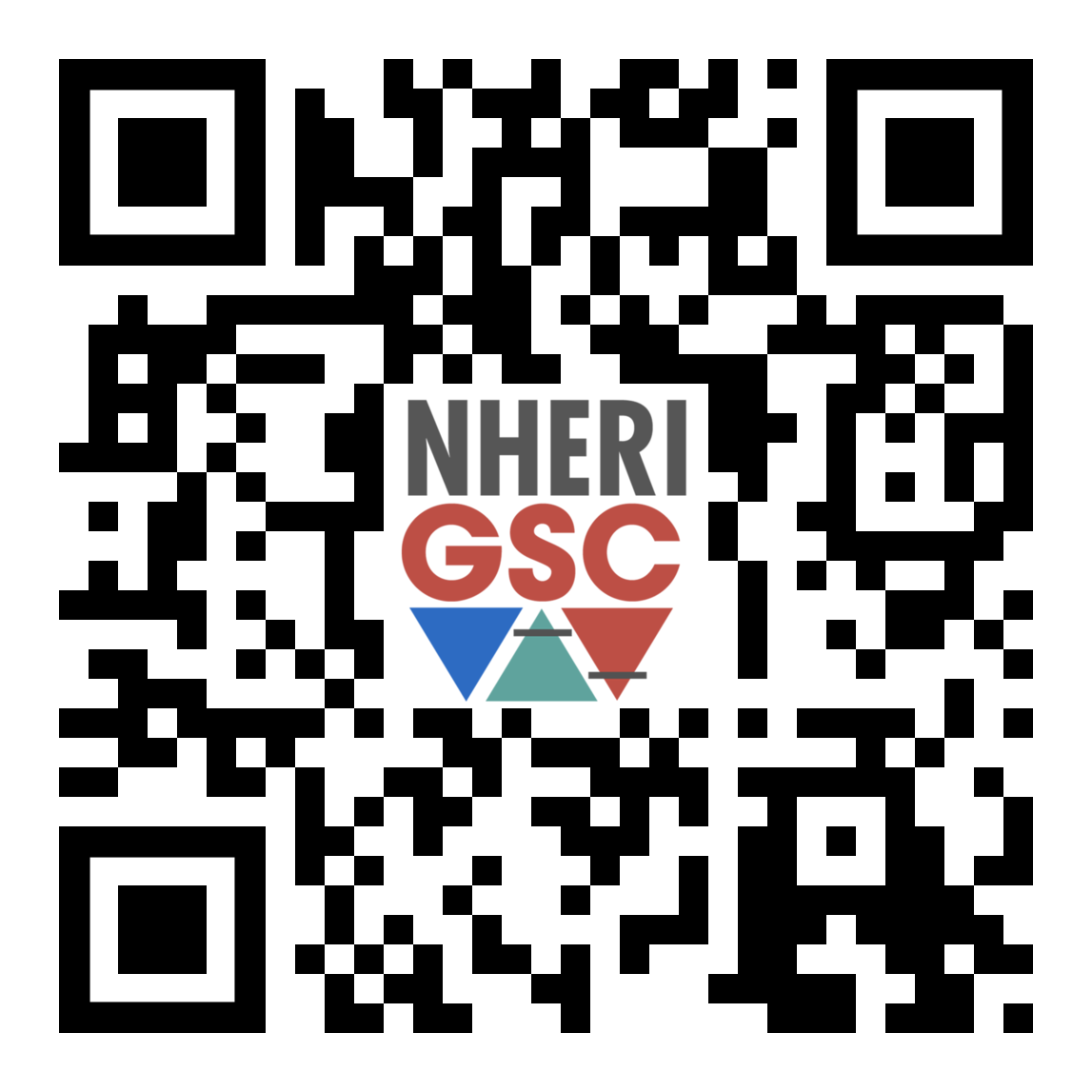